Пластмассовые…
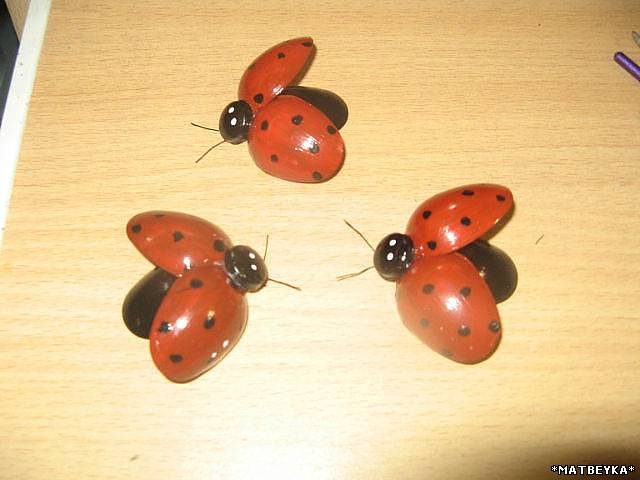 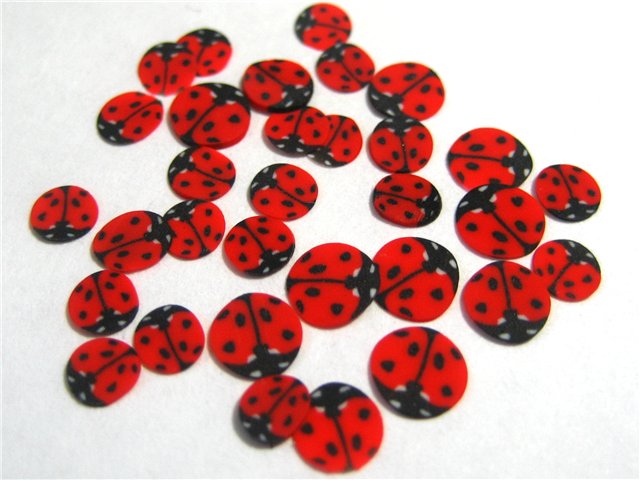 Металлические…
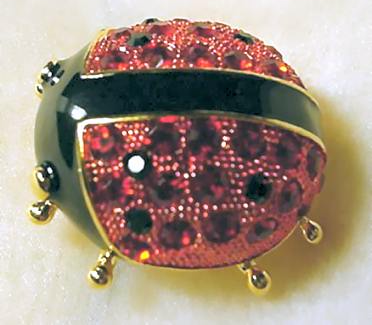 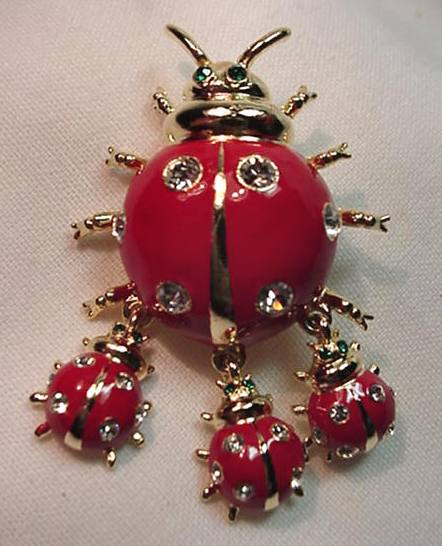 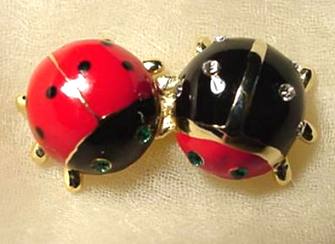 Символ «божья коровка»
Во всех традициях Божья коровка выступает как символ удачи и благих вестей, а также символ благодати, доброты, прощения.
Считается, что Божья коровка выступает в роли посланника между людьми и Богом между миром живых и мертвых. Именно поэтому у разных народов существует обычай задавать самые сокровенные вопросы о жизни и смерти, о погоде и урожае, о женитьбе этому насекомому. 
Найти божью коровку считалось хорошей приметой. Наверное поэтому дети во всем мире, посадив божью коровку на палец приговаривают примерно такой стишок:
Божья коровка, полети на небо,  там твои детки кушают конфетки, всем по одной, а тебе ни одной. Или: Божья коровка, улети на небо, принеси мне хлеба, чёрного и белого, только не горелого!
Божью коровку связывали с Великой Богиней, а позже была атрибутом Богоматери. Отсюда ее названия в европейских языках: «птица Богоматери», «божья Марьюшка», «жук Марии».
Наши предки считали, что божья коровка живет на небесах и лишь время от времени спускается с небес, для того чтобы передать человеку волю божью. Также бытовало мнение, что Боги питаются молочком Божьей коровки, поэтом ни в коем случае нельзя было убивать это насекомое.  Есть мнение, что божью коровку раньше называли «божьи кровки», так как спинка этого насекомого напоминает капельку крови.В Болгаpии это насекомое  называют «божья кpасавица»; в Германия и Швейцарии — «свечка Божа», жук Маpии, божья птичка или лошадка, золотой петушок, солнечная птичка, солнечный петушок, солнечный теленок, во Фpанции — куpочка Бога, животное Бога, цыпленок святого Михаила; в Литве — «божья Маpьюшка»; в Чехии, Словакии и на Украине — солнышко; в Аргентине — коровка Святого Антония, а в Таджикистане — краснобородый дедушка.
Божья коровка талисманТалисман с изображением божьих коровок приносит удачу. И чем больше  черных пятнышек на спинке, тем сильнее был талисман.Одно пятнышко — божья коровка поможет в любом новом начинании;два пятнышка — символ внутренней и внешней гармонии;три — человек научится быть рассудительным и сможет принимать верные решения;четыре — защита от грабителей и бандитов (талисман с такой божьей коровкой хорошо брать в длительные путешествия);пять — повысит способность к созидательному труду;шесть — поможет в обучении;семь — божественный знак, божья коровка с семью пятнышками принесет своему обладателю удачу во всех делах и счастье.
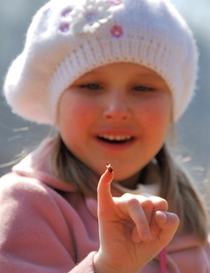 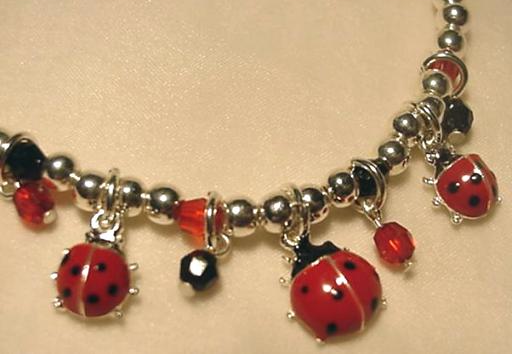 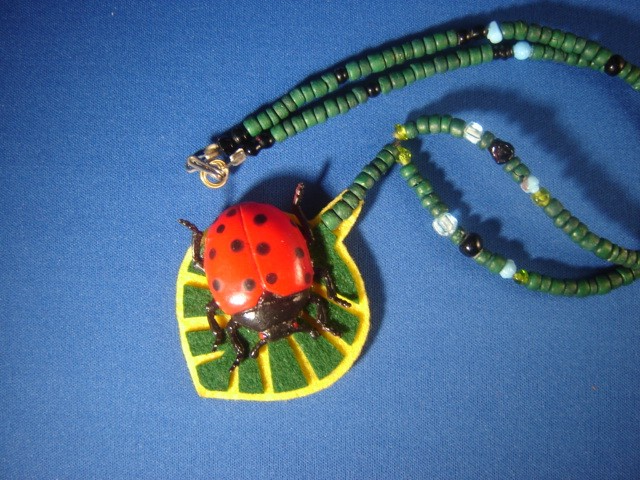